Safety, health and wellbeing dashboard
1.1. Safety, health and wellbeing FY24 critical success factors
1.2. Safety management system
1.3. Safety assurance and legal environment
1.4. Safety operational activity
1.5. Supplier management

Death and serious injuries (DSI) dashboard
2.1. DSI reporting
Attachment 1 - March 2024​​Safety Business Report Dashboard
1. Safety, health and wellbeing dashboard
2023 Position
2021 Position
January and February 2024 reporting period - March update
1.1 Safety, Health and Wellbeing (SHW) FY24 critical success factors -  Auckland Transport
Safe Systems – SHW and Transport Safety
Leadership – Safety, Heatlh and Wellbeing
Transport dashboards
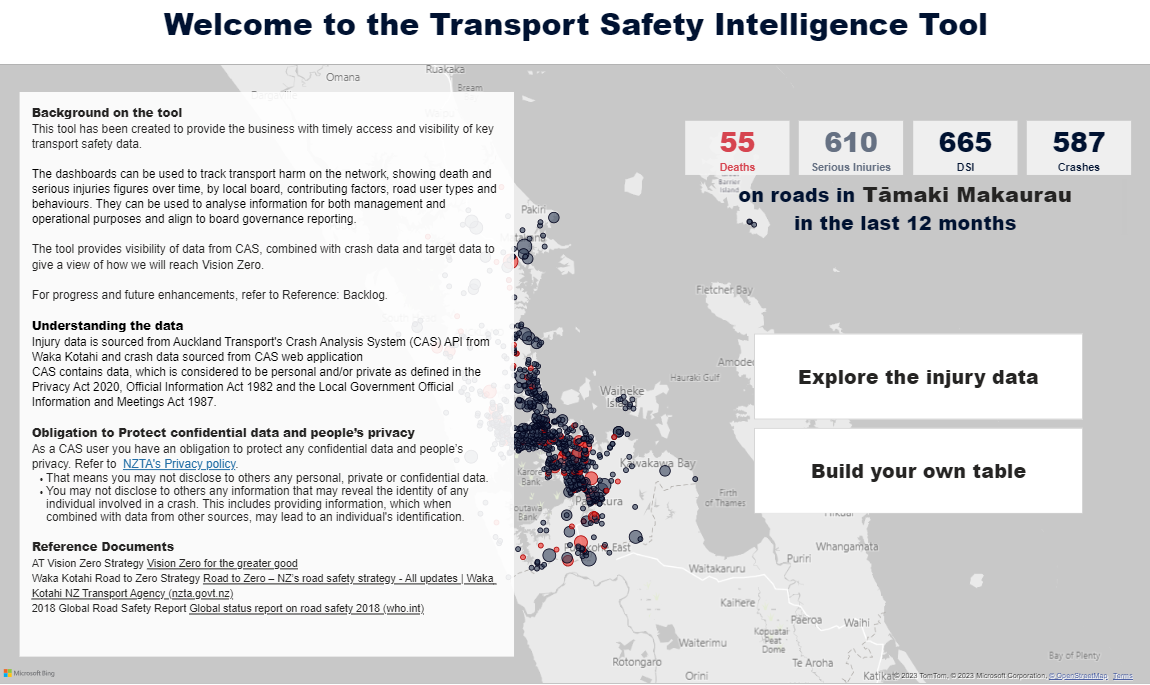 * Completed: conducted and recorded in Synergi 2.0
Engagement – Safety, Health and Wellbeing
Advocacy – Transport Safety
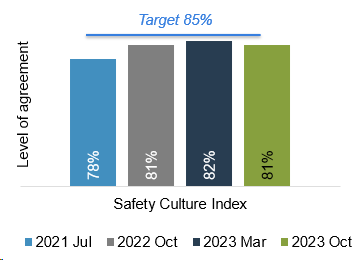 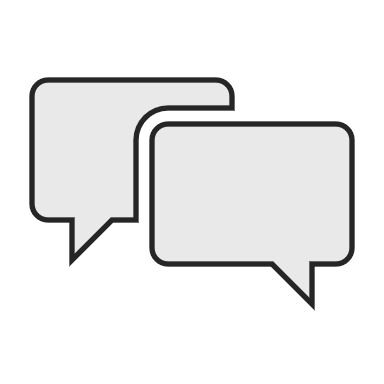 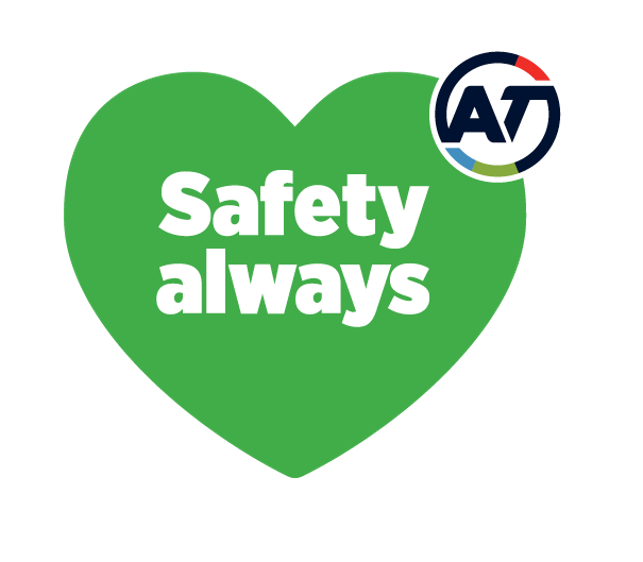 January and February 2024 reporting period - March update
1.2 Safety management system (SMS) - Auckland Transport
AT SMS framework progress
Key initiatives
Context
The SMS framework is the foundation of AT’s health and safety system. It aligns with ISO 45001 and is essential to ensure professional management and innovation with safety across Auckland Transport. 
There is significant work to be completed to ensure the SMS meets the required standard. Please note that the SMS activities listed on this slide are only part of the overall framework (under development).
Key progress and insights
The FY24 Work Programme is underway. See details in the Key initiatives section.
The core focus for this year is health and safety risk management, including the development of risk and critical frameworks and learning module resources. This work is on track.
Key risks
The key risk for the AT SMS Framework is resource availability for development and implementation activities within the Safety team and across the organisation, especially in the context of the recent restructure. This is mitigated by effective prioritisation of the SMS activities.
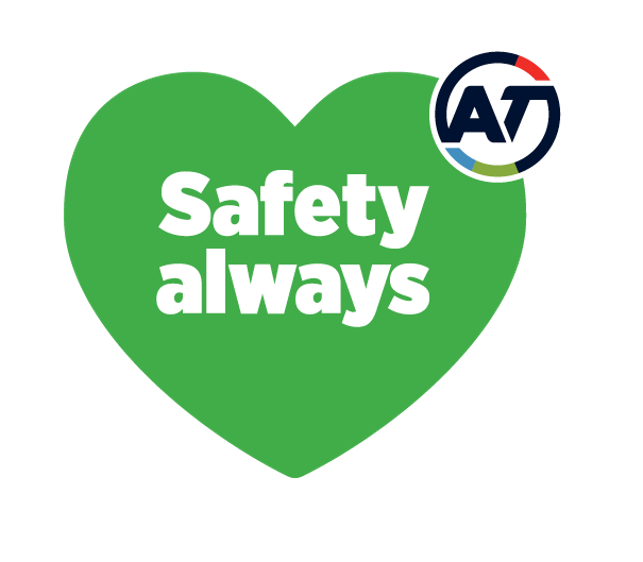 January and February 2024 reporting period - March update
1.3 Safety assurance and legal environment -  Auckland Transport
Safety assurance review progress
Safety legal environment
Context 
Safety assurance activities are conducted by safety subject matter experts. Safety assurance audits are currently carried out against the international best practice standard ISO 45001 Occupational Health and Safety, while our safety management system (SMS) continues to be developed and grows in maturity. The safety assurance process is currently an indication of the base line for future reference with flexibility to shift focus to key areas throughout the year. We are also identifying, designing and implementing solutions for areas we assess.
Key progress and insights
Safety assurance work programmes have largely been paused due to resource constraints (all safety assurance positions are currently vacant). The safety assurance programme will be revised by the incoming General Manager Health, Safety and Wellbeing from April 2024.
Flood recovery works after the weather events in February 2023 is ongoing, however a paper has been submitted to the Board to allow the HSW Team to step back from an immediate impact requirements and shift to a support as a required function.
Supporting the HSW Team to design key processes and documentation such as those relating to safety critical risk.
Refresh/training session planned for EA’s in March 2024.
Key risks
Currently all safety assurance roles are vacant.
A key part of the LSWs is recording the walks in Synergi. This assists in closing the feedback loop with workers, and ensures actions are recorded and progressed. If LSWs are not recorded, a key piece of evidence is lost to demonstrate that officers and leaders are doing their due diligence, and abiding by the commitments made in the Safety, Health and Wellbeing Policy.
Key progress against Audit Plan
Context: Update on recent legal cases and other regulatory activity that may impact AT, including recommended actions where applicable. 

What it means for AT – Whakaari White Island sentencing
The prosecution of PCBUs involved in the Whakaari White Island disaster has concluded with sentencing on Friday 1 March 2024.
These cases are relevant to AT in terms of the management of contractors, their workers and PCBU relationships. AT must ensure that all workers (including contractors) and visitors/others are aware of the hazards and risks present, and when managing risks that could affect contractors, must consult, co-operate with and co-ordinate activities to prevent harm from occurring. These requirements are covered in AT’s PCBUs Working Together Framework.

Sentencing
In late 2020, WorkSafe laid 20 charges against 13 defendants for alleged failures to manage Whakaari’s volcanic risks before and during the December 2019 eruption that killed 22 people and critically injured 25. The PCBUs convicted have been sentenced as follows:
Whakaari Management Ltd (WML) – charged with failing to meet the primary duty of care to ensure the health and safety of others, Health and Safety at Work Act 2015 (HSWA) s.36(2). Fined $1.045m and ordered to pay $4.88m in reparation to all victims and families of the December 2019 eruption.
White Island Tours – charged with failing to meet the primary duty of care to ensure the health and safety of workers and others from the work it carries out, HSWA s36(1)(2). Fined $517,000 and ordered to pay reparation of $5m to the victims involved in its tours.
Volcanic Air Safaris - charged with failing to meet the primary duty of care to ensure the health and safety of workers and others from the work it carries out, HSWA s36(1)(2). Fined $506,000 and ordered to pay reparation of $330,000 to the victims involved in its tours.
Aerius Ltd (helicopter operator) - charged with failing to meet the primary duty of care to ensure the health and safety of workers and others from the work it carries out, HSWA s36(1)(2). Fined $290,000.
Kahu NZ Ltd (helicopter operator) - charged with failing to meet the primary duty of care to ensure the health and safety of workers and others from the work it carries out, HSWA s36(1)(2). Fined $196,000.
GNS Science – pleaded guilty to a charge of failing to meet the primary duty of care to ensure the health and safety of its workers, HSWA s.36(1). Fined $54,000.

Inflite Charters pleaded guilty and was sentenced in March 2022 - charged with failing to meet the primary duty of care to ensure the health and safety of others, HSWA) s.36(2). Fined $227,500 and ordered to pay court costs of $40,000.
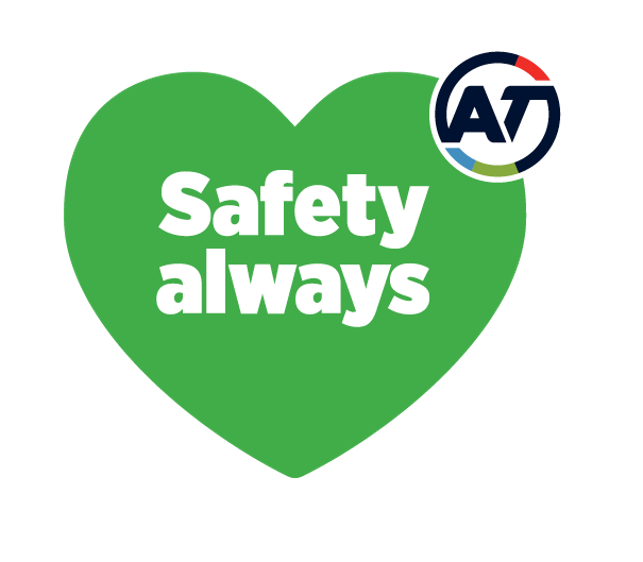 January and February 2024 reporting period - March update
1.4 Safety operational activity - Auckland Transport
Activity update
Dashboard
Reporting period: March23-February24 from Synergi 2.0 system data
Context
Event management reporting provides confidence that AT is on top of health and safety, highlights areas for improvements and training, and helps manage safety risks. Classification of risk consequences are commonly misunderstood. For the benefit of all system users, the definitions to the right have been implemented.
14
35
Adverse work events including near misses 
Feb 2024
Notifiable adverse work events reportable to WorkSafe
Feb 2024
High potential adverse work events
Feb 2024
Adverse work events with a moderate risk consequence
Feb 2024
5
2
0
Hazards 
Feb 2024
Key progress and insights 
In February 2024, there were two adverse work events identified as high potential (both major risk consequences) one related to violence, threats and aggression (VTA) where the AT staff was assaulted by a customer and one related to an AT staff working on an operational site sustained an injury from slipping on an uneven surface and twisted their ankle.
Overall, in February 2024 compared to January 2023:
Adverse work events increased by 9% (Figure 1 and 4)
Hazards decreased by 22% and work pain and discomfort events increased by 200%   (Figure 4) 
Adverse work events identified as critical risks increased 12% (Figure 2)
Customer & Network Performance (C&NP) was the only business unit that reported adverse work events identified as critical risk. It had an increase in reporting by 16% (Figure 5)
Total recordable injury frequency rate (TRIFR) and lost time injury frequency rate (LTIFR) increased by 3% and 5% respectively due to an increase of lost time injuries (zero to three) and a restricted work injury (zero to one). In addition, there was an increase of 8% in worked hours in February 2024 (Figure 6).
Key risks
Low levels of adverse work event reporting from all AT business units raise the possibility that AT's representation of safety occurrences may not be accurate. We'll continue to communicate to these teams to determine what the barriers are to reporting.
Due to the new structure, the business units name has been changed from November 2023.
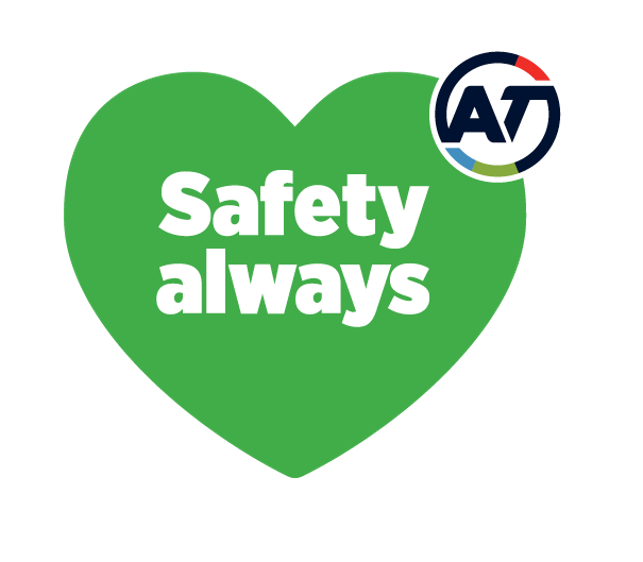 January and February 2024 reporting period - March update
1.4 Safety operational activity - Auckland Transport critical risks spotlight
Spotlight
Dashboard
Reporting period: March23-February24 from Synergi 2.0 system data
AT Critical Risks
Context 
Health and safety work starts with identifying and understanding what AT’s work-related health and safety risks are. WorkSafe’s guidance is for businesses to focus on critical risks first before managing less serious risks.

Key insights
In February 2024, there was an increase of 16% in the number of critical risks identified compared to January 2023 (25 to 29) (Figure 3).
Violence, threats and aggression (VTA) continues trending with the most critical risk (CR) events identified represented by 81% from March 2023 to February 2024. The lowest number of adverse work events were reported in CR5 working on an operational site (1.3%) and CR4 exposure to infectious diseases (0.3%) (Figure 1). 
In February 2024, 83% (24 of 29) of the total of the reported adverse work events presenting a critical risk to AT people were related to VTA, an increase of seven percentage points compared to December 2023 (76%) (Figure 3).
In February 2024, there were two adverse work events identified as high potential and identified as critical risks (both major risk consequences) one related to violence, threats and aggression (VTA) and one related to working on operational site. However, the risk consequence heat map indicated most adverse work events identified as critical risks fell into the lower risk consequence (23) and four in the moderate risk consequence where three related to VTA with two outcomes Grade 8 - Assault (Actively hit) / Serious Assault (Sustained) and one near miss and one related to exposure to psychological harm with an outcome injury/illness.
In February 2024,  there was a highly increase of adverse work events with an outcome Grade 2 - Verbal Abuse (Targeted but not sustained) (one to five) and injury/illness (three to five) (Figure 4).
Grade 4 and Grade 1 continue trending the highest outcomes types with the most of adverse work events reported from March 2023 to February 2024 (Figure 5).
Figure 2. February 2024 heat map - Risk consequence for adverse work events identified as critical risks
29
Adverse work events identified as critical risks
Feb 2024
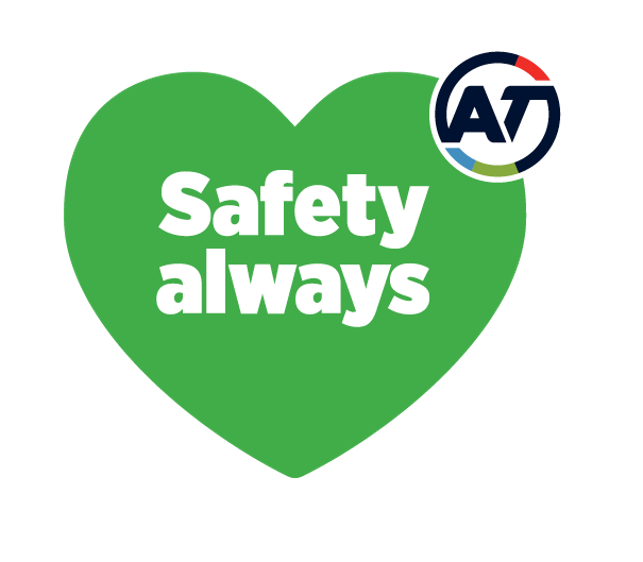 January and February 2024 reporting period - March update
1.5 Supplier management - Public transport (PT) operators and physical works (PW) contractors
PW dashboard
Update on key notifiable or high potential adverse work events
PT dashboard
Reporting period: March23-February24 from Synergi 2.0 system data and Microsoft Form data
Reporting period: March23-February24 from Synergi 2.0 system data
Context
Public transport (PT) operators and physical works (PW) contractors report through Synergi notifiable events to the  regulator, high potential events, and high potential near misses to ensure our suppliers have the highest level of protection against harm to their health, safety, and welfare from work risks so far as is reasonably practicable.
Key insights
Public transport operators
In February 2024, there was no notifiable adverse work events reported.
In February 2024 , there were  seventeen high potential adverse work events reported: eight related to (property damage) damage to bus operators' vehicles being, four were broken windows as a result of stones being thrown and two were seats damaged by sharp objects. There was also a bus stuck by a level crossing barrier arm when vehicle was stationary too close to the barrier. There continues to be significant VTA to bus operators and seven were notified; two Grade 8 notifications where the operators were physically punched, one Grade 7 where the operator was physically handled and four Grade 1 verbal abuse cases where the drivers refused to allow non-paying passengers. A ferry vessel was involved in a hard landing at a Pier resulting in damage to the vessel and Pier, there were no injuries, and a full investigation is ongoing. 
Two significant near miss incidents were recorded: (1) Driver swerved in front of a moving bus causing the driver to take emergency action and (2) A recreational vessel circling a Fullers vessel at high speed near Hobsonville, Maritime Police informed. 
In February 2024, AOR reported 19 notifiable adverse work events: Five Near miss events all relating to public being in rail corridor where emergency brakes and horn were applied. Four passed at danger (SPAD) events reported, in all cases the train was stopped but passed the signal. Two security breaches where trespassers were apprehended at Britomart and City Rail Link (CRL) tunnels. One member of the public was assaulted on a train at Newmarket station, Police were called. Two reports of Anti-social behavior (One on Southern line train with one at Mt Albert station). Three procedural breaches where on passengers were locked on trains that were not operational and had to be released where trains were parked at the end of service, with the other being where a service from the Strand had set off without a Transport Manager (TM) on board and needed to return to the Strand to collect a TM. The remaining event viewed on camera was at Glen Eden station where a blind passenger with a guide dog fell of the platform onto the track due to his guide dog edging him too close to the edge. The blind passenger was helped off the track by a member of the public, then both left the station.  
Physical works contractors
In February 2024, there was no notifiable adverse work events reported, however, in January 2024, there was one notifiable event,  a Ventia work crew was undertaking drainage works on the road shoulder with a 5.5T excavator. The injured person (IP), (who was also the spotter), had moved into the exclusion zone directly behind the excavator, to rake aggregate in the swale drain, The IP's safety boot prevented serious harm. The excavator reversed a short distance & run over the IP's left foot.
In February 2024, there were two high potential adverse work events, both were service strikes:
While installing drainage asset on Station Road, Excavator found unknown service underground and resulted in damaging the service. Later it was identified as chorus service which was not recorded on any service plans.
Overhead power cable struck causing power outage to one house. Operator was not aware the cable had been struck until the resident informed them that they had no power. Power reinstated five hours later. No injury or harm to persons in the vicinity.
Next steps will focus on streamlining PW contractors’ processes, improving quality of data and presenting impactful insights.
It is possible for duplication of reported adverse work events between reporting methods.
Definitions
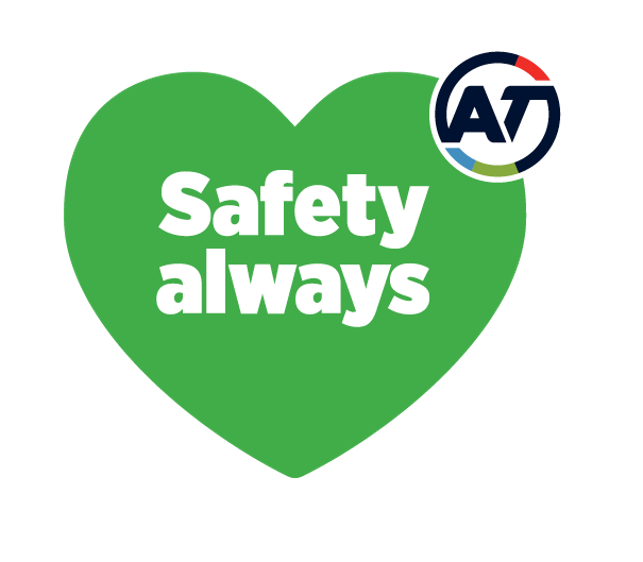 January and February 2024 reporting period - March update
1.5 Supplier management - Public transport (PT) operators critical risks spotlight
Spotlight
Dashboard
Reporting period: March23-February24 from Synergi 2.0 system data
PT Critical Risks
Context 
Identification and management of PT critical risks is essential in ensuring our partners are operating safely, PT workers are protected from risk of harm and service users are not exposed to harm, as far as reasonably practicable.  AT is working with all operators to eliminate or contain significant risks via consultation, cooperation and coordination with other persons conducting a business or undertaking (PCBUs).
Key changes in reporting
The new module in Synergi ’Supplier adverse event’ has been used for our suppliers for four months and it has evidenced a drop in adverse work events identified as critical risks as our PT operators are required to only report high potential (major and extreme risks) and notifiable adverse work events.
Key insights
In February 2024, there were nine high potential adverse work events reported. Seven were related to violence towards staff with four outcomes as property damage, two Grade 8 - Assault (Actively hit) / Serious Assault (Sustained) and one Grade 7 - Assault (Physical contact/touch/object thrown/push/shove/minor assault); and two related to motor vehicle accident with one outcome as property damage and one near miss (Figure 4).
CR6 violence towards staff (62%) and CR1 motor vehicle accident (31%) represent the largest percentage of critical risk events from March 2023 to February 2024 (total of 295 identified); The least number of adverse work events identified as critical risks were related to CR12 contact with services (0.3%) and CR7 Exposure to hazardous substances (0.3%) (Figure 1). 
Overall, in February 2024 compared to January 2024: 
Adverse work events identified as critical risks increased by 125% (four to nine) (Figure 2)
78% of the total reported adverse work events identified as critical risks were related to violence towards staff and 22% to motor vehicle accident (Figure 2).
Violence towards staff events increase 75% from four to seven (Figure 2).
Grade 7 - Assault (Physical contact/touch/object thrown/push/shove/minor assault) (four to one) was the only outcome that decreased and property damage was the outcome that increased the most (zero to five) (Figure 3).
9
Adverse work events identified as critical risks
Feb 2024
Figure 4. February 2024 heat map- Risk consequence for adverse work events identified as critical risks
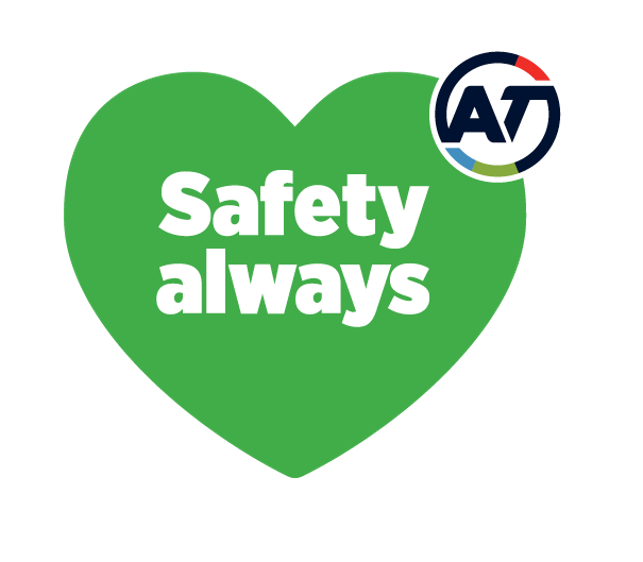 January and February 2024 reporting period - March update
1.5 Supplier management - Physical works (PW) contractors critical risks spotlight
Spotlight
Dashboard
Reporting period: March23-February24 from Synergi 2.0 system data
PW Critical Risks
Context 
Identification and management of PW critical risks is essential in ensuring our partners are operating safely, PW contractors are protected from risk of harm and are not exposed to harm, as far as reasonably practicable.  AT is working with all contractors to eliminate or contain significant risks via consultation, cooperation and coordination with other persons conducting a business or undertaking (PCBUs).
Key changes in reporting
The new module in Synergi ’Supplier adverse event’ has been used for our suppliers for four months and it has evidenced a drop in adverse work events identified as critical risks as our PW contractors are required to only report high potential (major and extreme risks) and notifiable adverse work events.
Key insights
In February 2024, adverse work events identified as critical risks remained steady compared to January 2024 (two to two) (Figure 3).
In February 2024, there were two high potential adverse work events reported. One related to CR4 assault towards team members with an outcome Grade 9 - Serious and Severe Assault and one related to CR7 live services with a property damage outcome (Figure 2).
CR4 assault towards team members and CR7 live services continue representing the largest percentage of critical risk events from March 2023 to February 2024 representing 29% and 21% of adverse work events reported and identified as critical risks, respectively. The least number of adverse work events reported and identified as critical risks were CR10 chemicals spills and CR6 working at heights representing 3% each respectively (Figure 1). 
Violence/ aggressive behaviour / assault, is the highest hazard category identified for the adverse work events reported identified as critical risks from March 2023 to February 2024 (Figure 4).
Figure 2. February 2024 heat map - Risk consequence for adverse work events identified as critical risks
2
Adverse work events identified as critical risks
Feb 2024
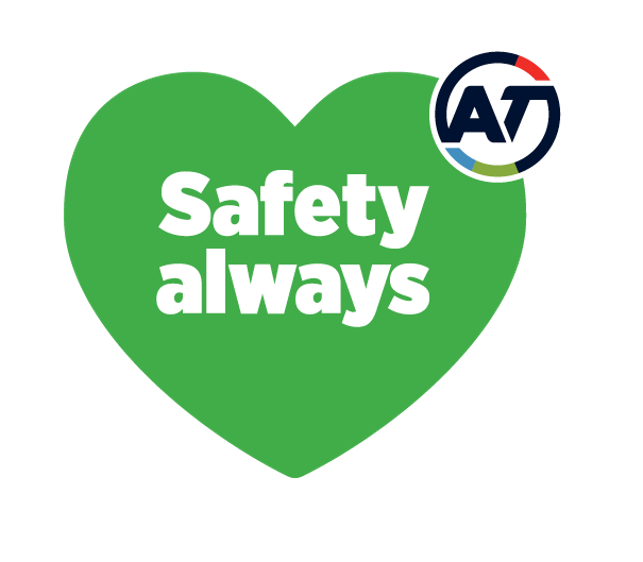 2. Death and serious injuries (DSI) dashboard
NOTE: Ministry of Transport (MOT) data will report a higher number of fatalities than the Crash Analysis System (CAS) and is to be noted when reviewing section 2.1 compared to section 2.2 of this report
January and February 2024 reporting period - March update
2.1 Deaths and serious injuries (DSI) reporting
Transport safety progress
Key insights
Context
Tāmaki Makaurau’s commitment to Vision Zero is an ambitious transport safety vision with the goal of no deaths or serious injuries on our transport network by 2050. This strategy is aligned with the Auckland Plan 2050. 

The draft Government Policy Statement (GPS) on Transport reaffirms the governments commitment to safety, Road safety is a responsibility we all share, and improving road safety in an efficient manner is a priority for this Government. The initial opportunities we see for delivering Vision Zero through this GPS are in continuing to partner strongly with NZ Police, advocating for the review of safety related fines and penalties, delivering fit for purpose safety infrastructure and targeting road safety education efforts. We will be engaging with our road safety partners over the next month to better understand these opportunities, this will then feed into our updated joint action plan.   

Key progress
Growing insights: Safety Intelligence Tool continues to be enhanced for the business to improve data insights. Investigation into ACC and MoH data is being progressed, with St John’s data feed approvals now in place with the BT and Transport Safety Team, next steps will be to model the raw data.
Fatal crash reporting: A fatal crash dashboard showing key themes and safe system gaps is now operational. There were 32 fatal crashes reported on local (AT) roads 2023/24 with 39 recommendations for Safety Improvements on those roads. Of these, 32 have been implemented and 7 remain open.
On Katoa, Ka Ora: draft speed management plan, the board and DDC has endorsed proposed changes related to schools, marae and Karioitahi Beach and other strongly supported roads being taken to the Regional Transport Committee for a decision. 

Key risks to Vision Zero
The draft GPS on Transport moved the infrastructure component from the safety activity class to local road improvements.  This will mean funding for safety infrastructure will be limited due to competing priorities.
Death and serious injuries from Crash Analysis System (CAS)
The Statement of Intent (SOI) deaths and serious injuries (DSI) target on the road network in Tāmaki Makaurau is on track which is no more than 640 DSI by end of the financial year 2023/2024. 

Overall DSI insights (past 12 months from March 2023 to February 2024)

616 people were killed or seriously injured on Tāmaki Makaurau roads compared to 648 the previous year, a decrease of 5% year-on-year, where 42 people were killed and 574 were seriously injured.

88% of deaths and serious injuries occurred on Auckland Transports local roads. 

48% of reported deaths and serious injuries are experienced by people outside of vehicles (people walking, people cycling and motorcyclists).

Males account for 67% of DSI and the remaining 33% are females.

The highest proportion of deaths and serious injuries at 28% were seen in the 15-24yr age group, which represents 12.8% of Tamaki Makaurau’s population.

Māori represents 11% of Tāmaki Makaurau’s population and 18% of deaths and serious injuries (43% of DSI ethnicities are recorded as unknown).

Crash attribute insights

Side impact and run off roads crash movement types are the most common, and on our local roads represent 27% and 24% respectively.
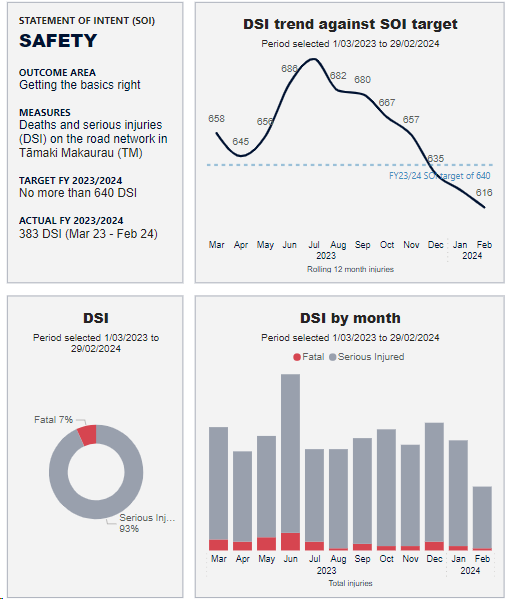 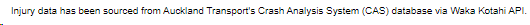 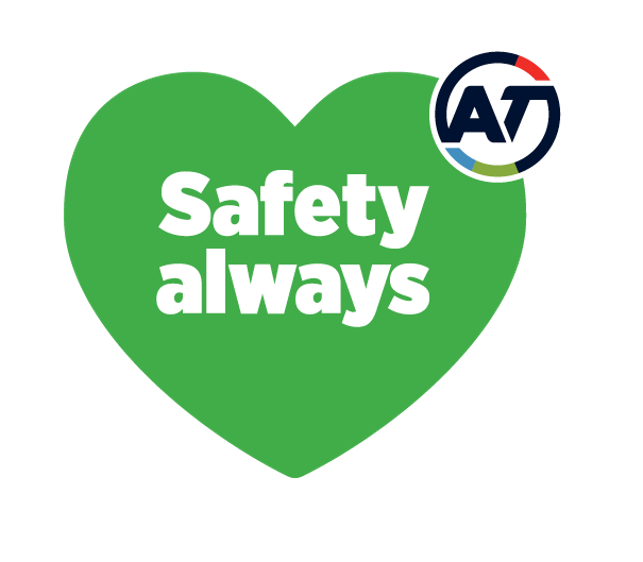 January and February 2024 reporting period - March update
2.1 Deaths and serious injuries (DSI) reporting
Road user DSI dashboard
Death and serious injuries from Crash Analysis System (CAS)
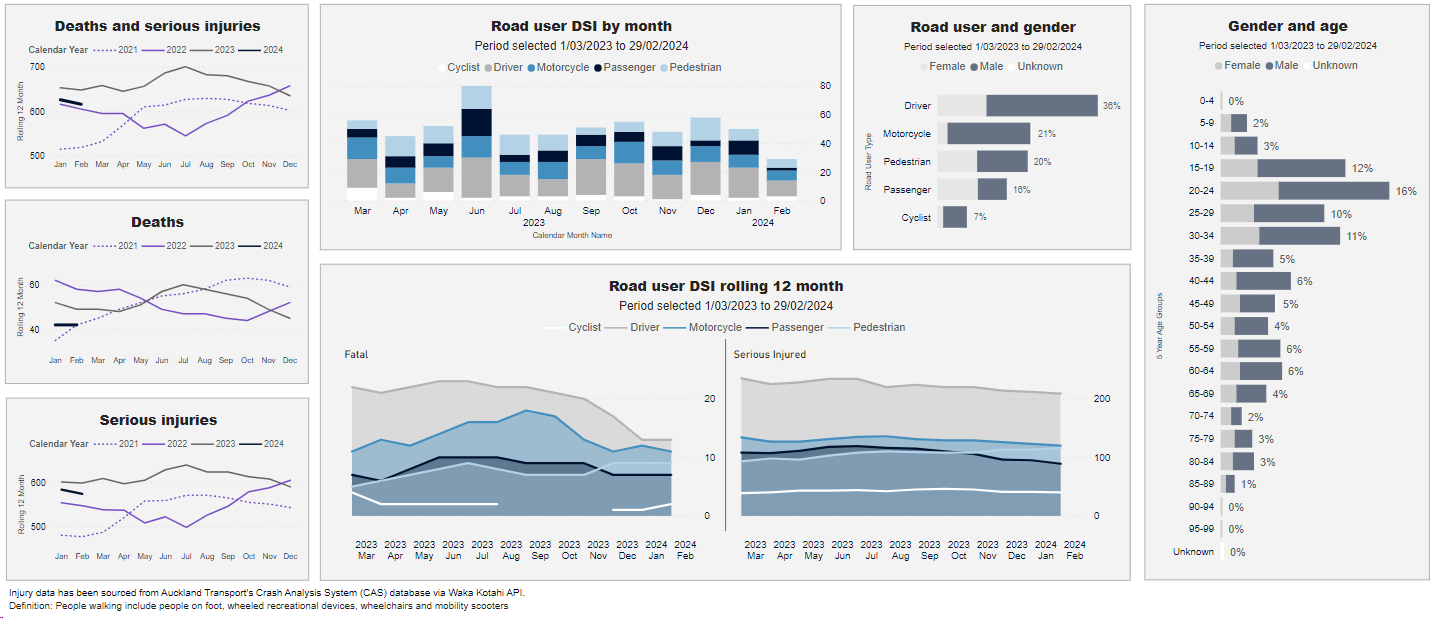 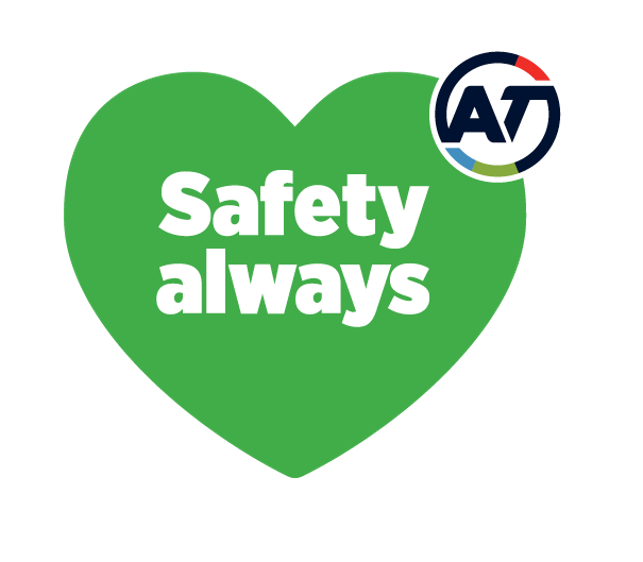 January and February 2024 reporting period - March update
2.1 Deaths and serious injuries (DSI) reporting
Summary  factors DSI dashboard
Death and serious injuries from Crash Analysis System (CAS)
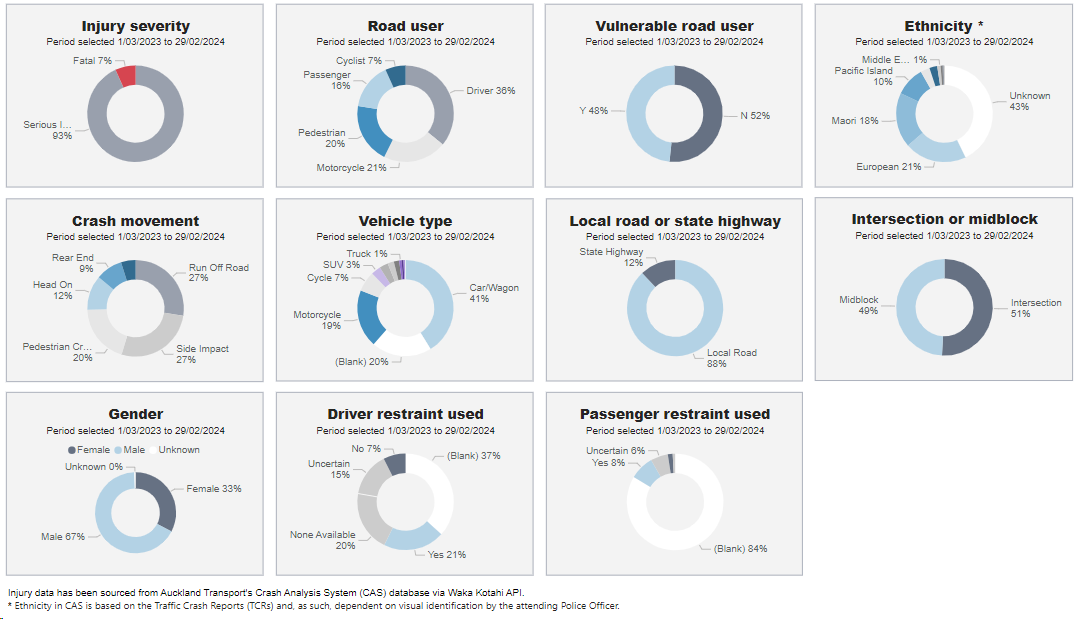 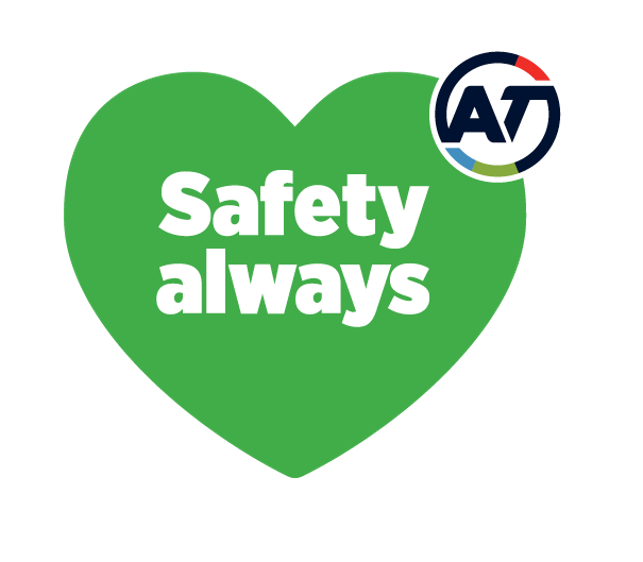 January and February 2024 reporting period - March update
2.1 Deaths and serious injuries (DSI) reporting
Responding to Alcohol related crashes
Key insights

Alcohol impaired and tested above the legal limit is a factor in 14% of DSI crashes each year in Tāmaki Makaurau. This increases to 30% when looking only at fatal crashes. 
Analysis of drink driving rates in Auckland estimates around 3% of drivers were over the limit during high-alcohol hours on Friday and Saturday nights in FY 21/22.
Key to reducing the impact of drink driving on our network is effective Police enforcement. AT have been advocating for an increase in roadside breath testing since 2019, there has been a significant lift in the number of tests over the past 18 months. 
Over 825,000 breath tests completed across the region in 2023, this is the highest number of tests in the past 10 years.	
Interim results for 2023 show a reduction in alcohol related crashes for the third year in a row. 
In support of enforcement our Community Transport team partner with communities to deliver recidivist drink driver programmes, host responsibility for clubs and groups that provide alcohol and incorporate sober driver messaging into young driver and community education.
Drink Free Summer 

Over summer 23/24 we partnered with NZ Police to raise awareness of the increased amount of road side breath testing happening across the network. Our joint message was to let drivers know this was happening, to influence their decision making prior to drinking and provide alternative options for getting home safe. 

This partnership included joint operations with AT staff supporting NZ Police at their checkpoints, shared social media posts, media releases and messaging to businesses.

While we are awaiting the final evaluation of this project interim results show a reduction in alcohol related crashes and record-high levels of roadside breath testing across Tāmaki Makaurau 

At an impairment checkpoint in Counties Manukau on 08/03/24, a driver politely enquired if the police budget for road policing had increased as the driver had been stopped several times since Christmas and was being more ‘careful’ as a result.
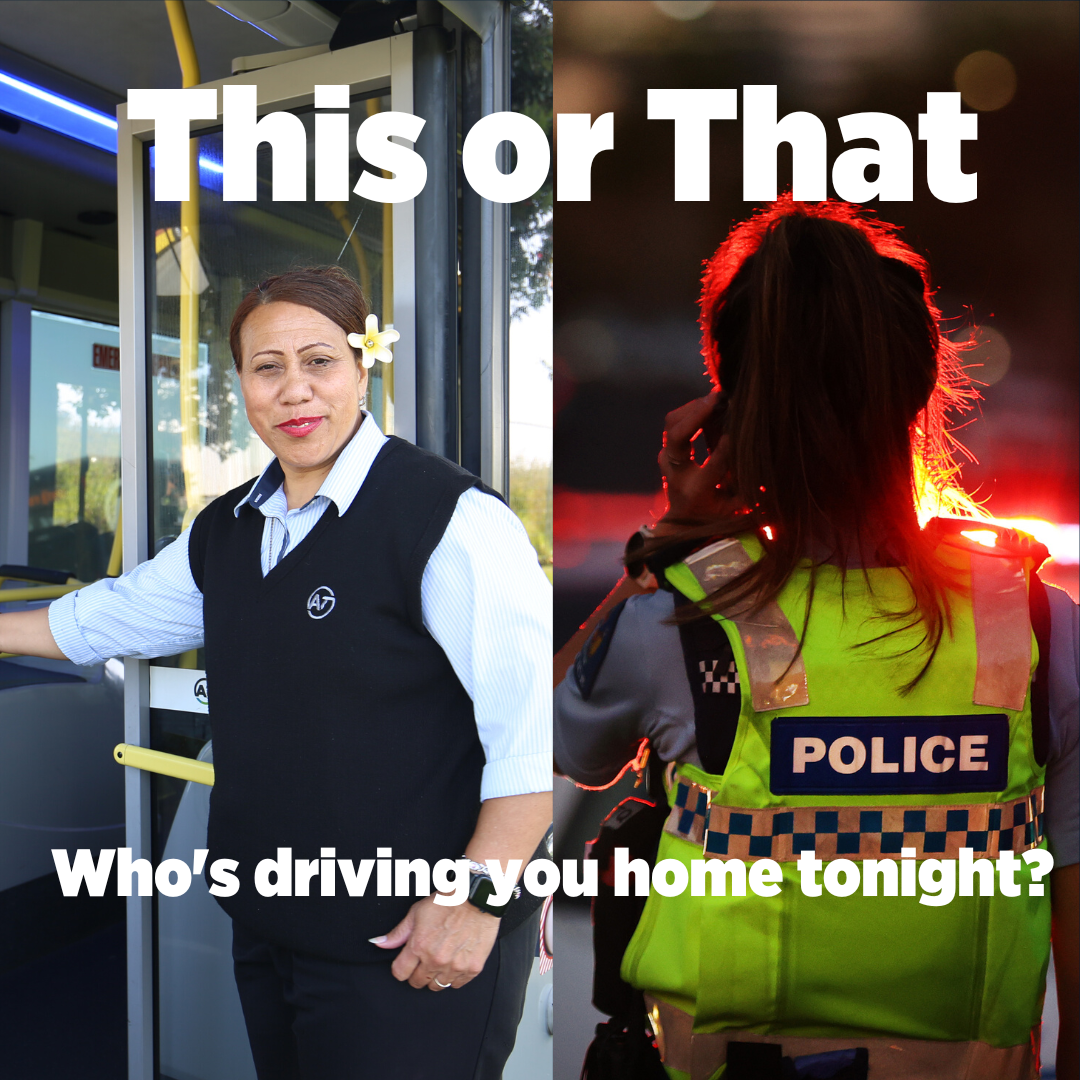 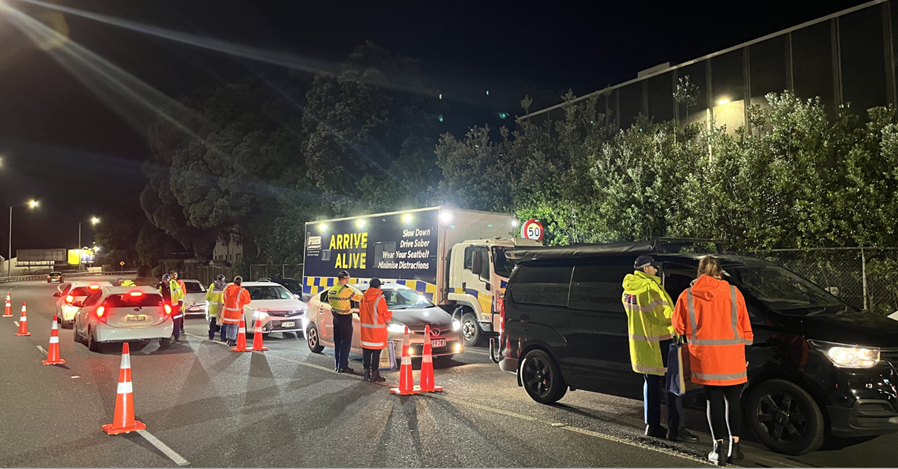 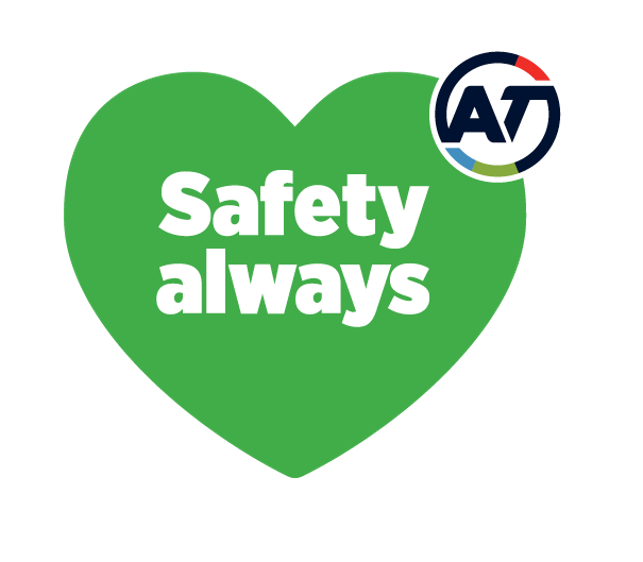